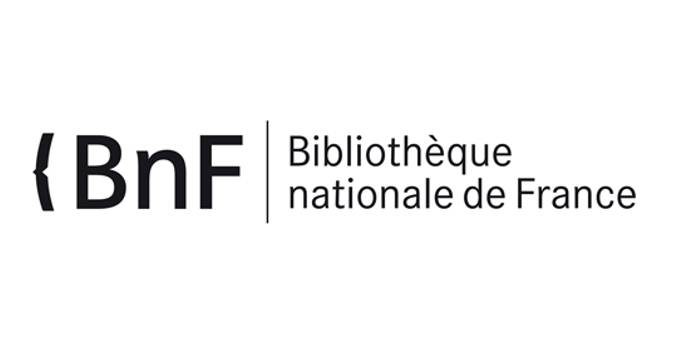 L’accessibilité coûte que coûte !

Dispositifs permettant de faciliter l’accès aux œuvres accessibles en bibliothèque

Congrès ABF – 18 juin 2021
Véronique Béranger

Centre Exception handicap - BnF
XX/XX/XXXX
1
PLATON : un catalogue de documents adaptés, un service pour les organismes transcripteurs
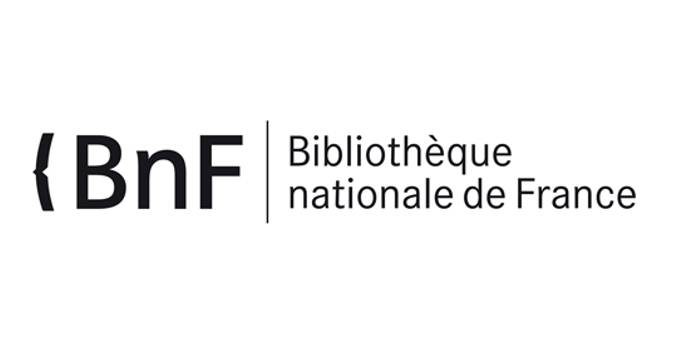 Centre Exception handicap - BnFVéronique Béranger
1. Un catalogue de documents adaptés pour les lecteurs empêchés de lire
https://exceptionhandicap.bnf.fr/
Un catalogue de documents adaptés numériques :

Sous droits

Réalisées par les organismes transcripteurs depuis 2018-2019

- Obligation légale de dépôt, effective depuis fév. 2018 (loi LCAP de 2016)
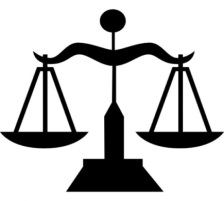 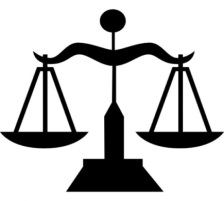 Bibliothèques habilitées
Lecteurs empêchés
 de lire
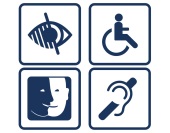 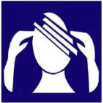 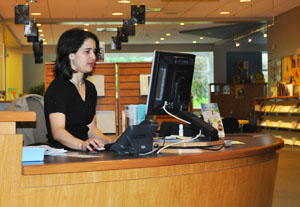 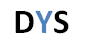 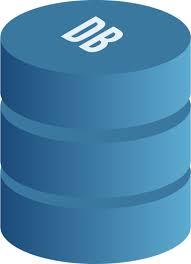 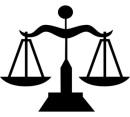 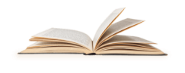 Organismes
transcripteurs
Base PLATON
PLAteforme de Transfert des Ouvrages Numériques
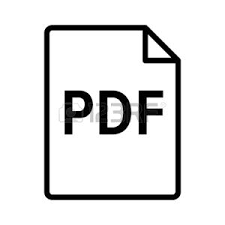 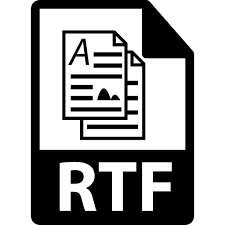 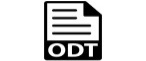 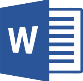 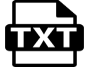 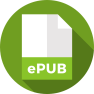 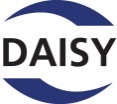 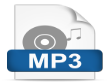 [Speaker Notes: Schéma complet]
Consultation des titres adaptés :  possible pour tous (lecteurs…)(réouverture le mercredi 23 juin 2021)
https://exceptionhandicap.bnf.fr/
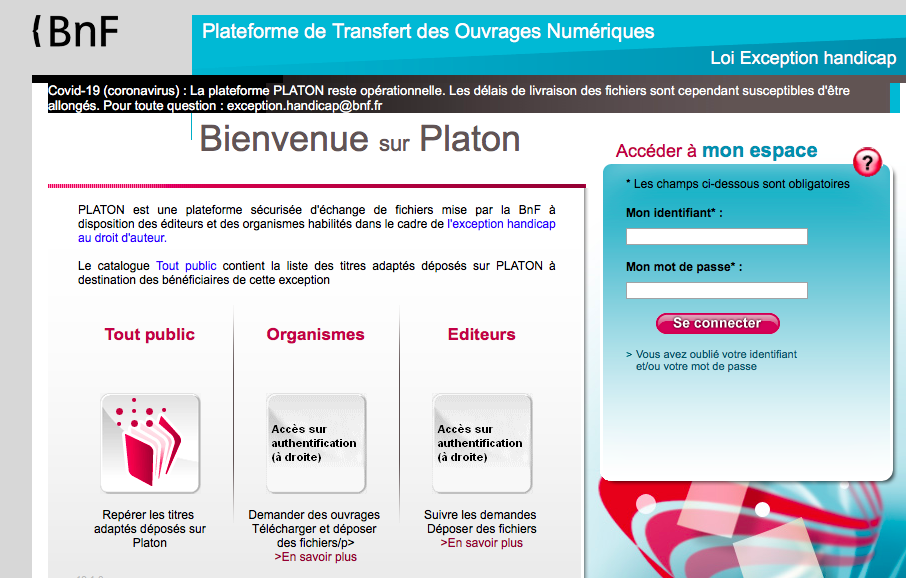 Catalogue PLATON public : accessible sans authentification
8
[Speaker Notes: Page d’accueil de Platon]
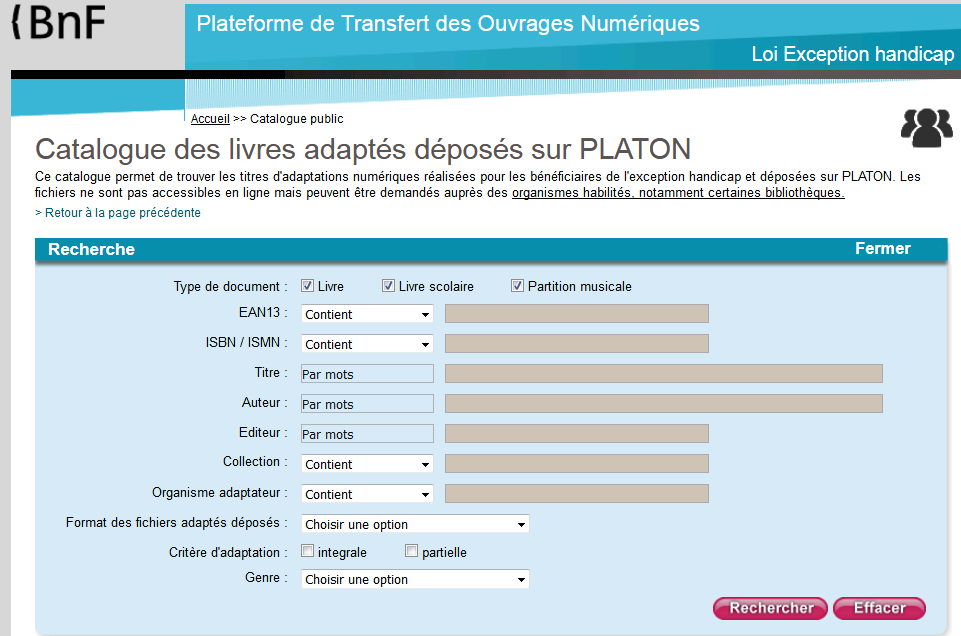 8
[Speaker Notes: Catalogue public : détail d’un document]
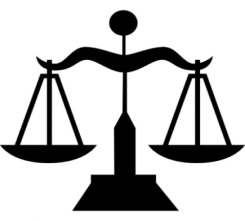 Téléchargement des adaptations : réservé aux bibliothèques et  organismes transcripteurs habilités dans le cadre de l’exception handicap
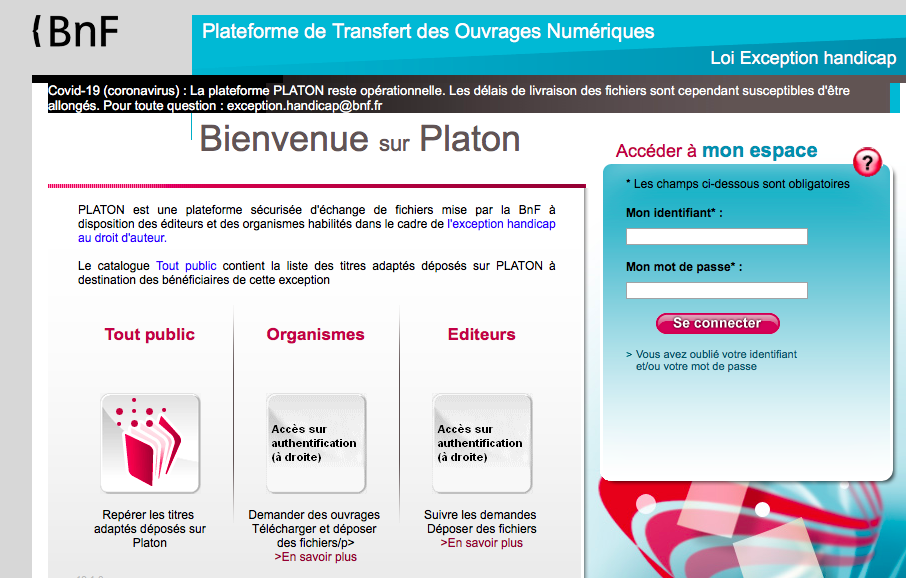 Catalogue PLATON public : accessible sans authentification
8
[Speaker Notes: Page d’accueil de Platon]
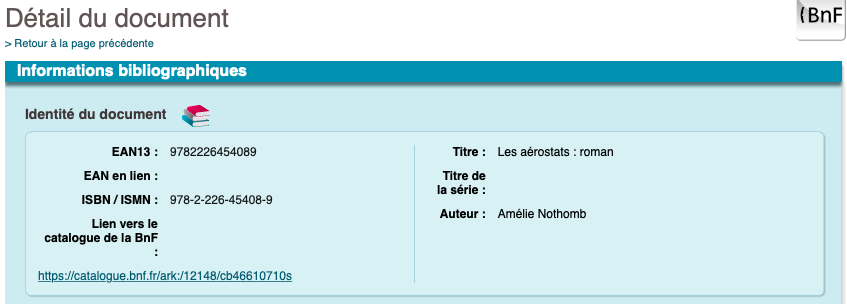 8
[Speaker Notes: Page d’accueil de Platon]
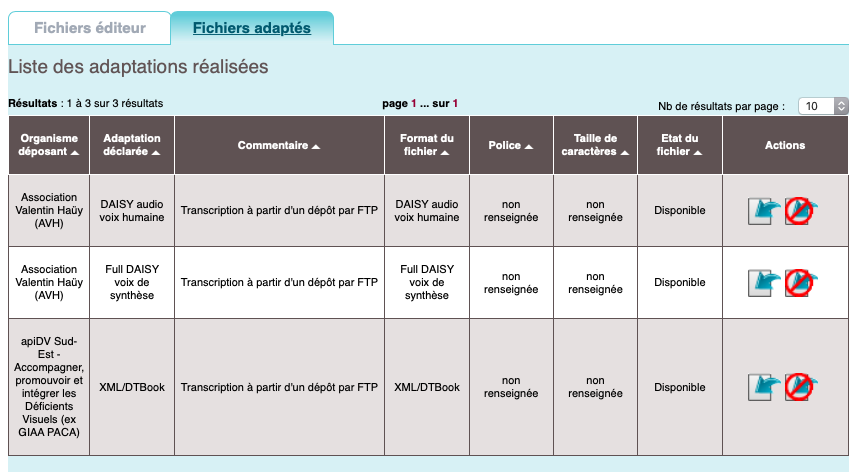 8
[Speaker Notes: Page d’accueil de Platon]
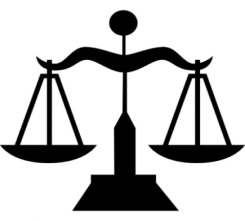 Uniquement au bénéfice des personnes empêchées de lire
« toute personne empêchée d'accéder à l'œuvre dans la forme sous laquelle l'auteur la rend disponible au public » 
(Code de la propriété intellectuelle).





L’exception au droit d’auteur en faveur des personnes handicapées : Guide de bonnes pratiques. 2e édition - février 2019 (ministère de la Culture)
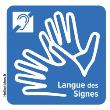 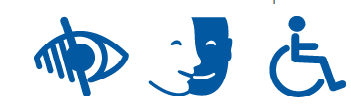 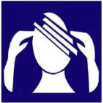 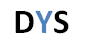 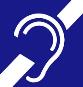 [Speaker Notes: Comme pour Daisy en bibl
Sécurité : guide des bonnes pratiques MCC]
2. Quel contenu ?
Fichiers adaptés déposés par les organismes transcripteurs depuis 2018
[Speaker Notes: PS : il s’agit des 238000 dépôts, tout EAN ayant un fichadapt

5000 fichiers daisy voix humaine redondants avec Eole
Comme c’est seulement depuis 2018, tout Eole n’est pas dans PLATON
Il vaut mieux consulter Eole

Insister : il s’agit des demandes de lecteurs]
Littérature-documentaire grand public : rentrée littéraire, titres récents (2000-)Littérature jeunesse : 1970-Scolaire et universitaire : 2010-
[Speaker Notes: Citer titres rentrée litt]
Une partie recoupe les bases des organismes transcripteurs (EOLE…)
BASE organisme
PLATON
BASE organisme
[Speaker Notes: Sinon : temps de traitement allongé, l’éditeur risque de refuser la demande, il faudra justifier la nécessité de l’adaptation]
Formats faciles à réutiliser par les usagers : 
19 000 adaptations
[Speaker Notes: Il s’agit des déclarations d’adaptations..]
Traitement de texte et PDF
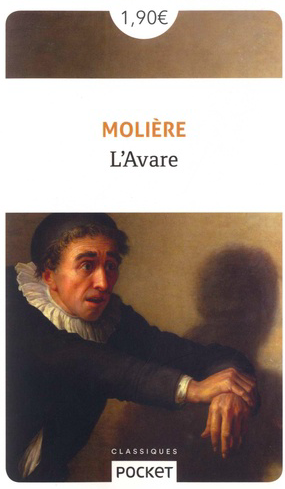 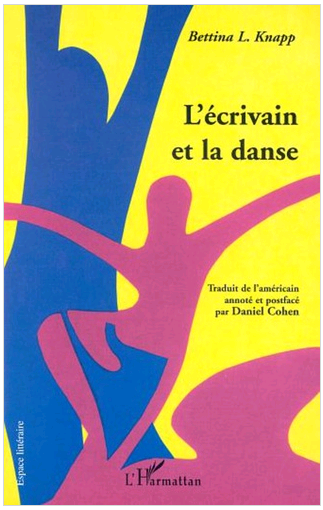 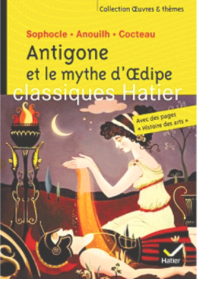 DOC, ODT, 
PDF
ePub adapté
Word Verdana 26
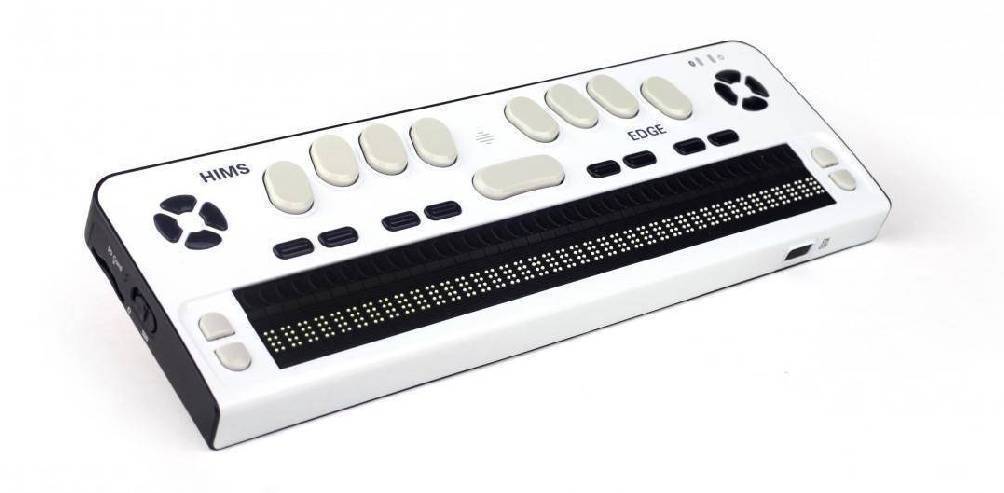 PDF
Lecture : 
Logiciel spécialisé
Plage braille
Audio
9
Exemple d’adaptation pour DYS :
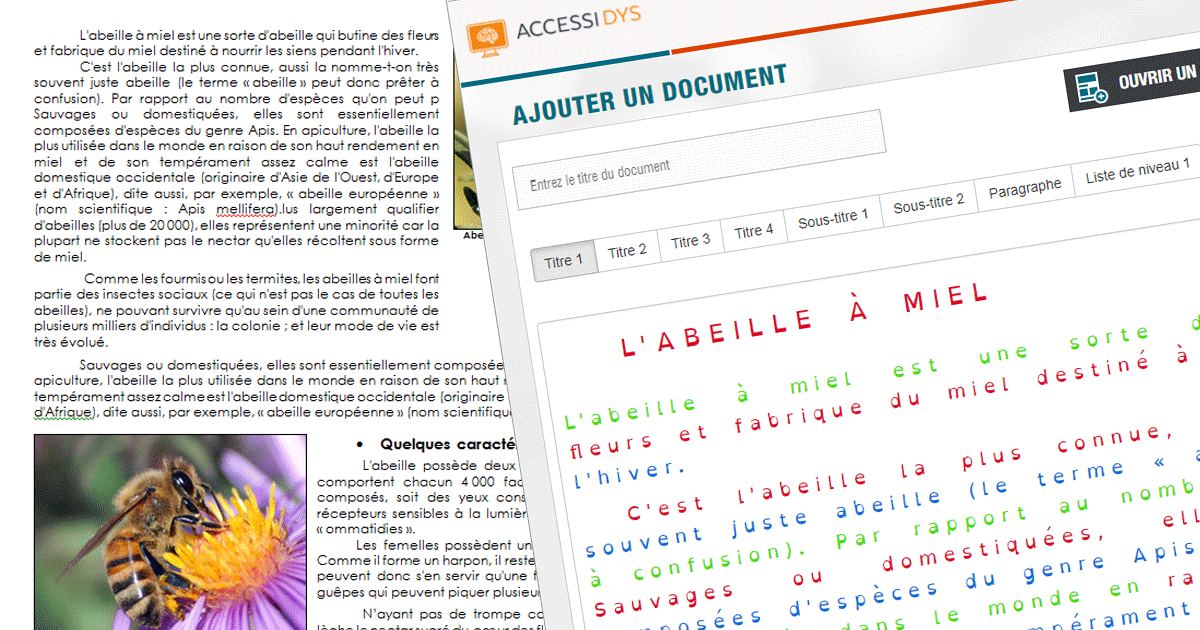 8
[Speaker Notes: Texte adapté pour DYS
=> Lecteur doit utiiser le fichier sur ses propres outils]
Audio et braille numérique
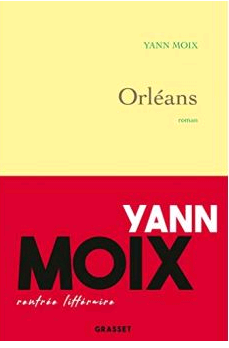 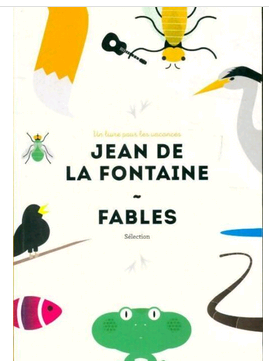 Audio DAISY
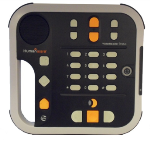 Braille numérique
9
[Speaker Notes: FABLES / éditeur canopé, adapté le 10 mars 2020
Boucle d’or : 1981]
Etapes pour accéder à PLATON :
Faire une demande d’habilitation à l’exception handicap

Une fois l’habilitation effective, des codes d’accès à PLATON sont envoyés
8
Si l’ouvrage n’est pas sur PLATON :
Bases de l’édition adaptée (Eole, BNFA..)
Banque de l’Edition adaptée (BDEA)
Prêt numérique
Contacter un organisme transcripteur
8
3. Un service destiné à faciliter le travail des organismes transcripteurs
Deux niveaux d’habilitation par la Commission Exception handicap
Inscription (réaliser et communiquer les adaptations, accéder aux fichiers adaptés sur PLATON)

Agrément : demander des fichiers éditeur sur PLATON. Titres non présents dans les banques de l’édition adaptée (universitaire, recherche). Titres récents (moins de 10 ans)
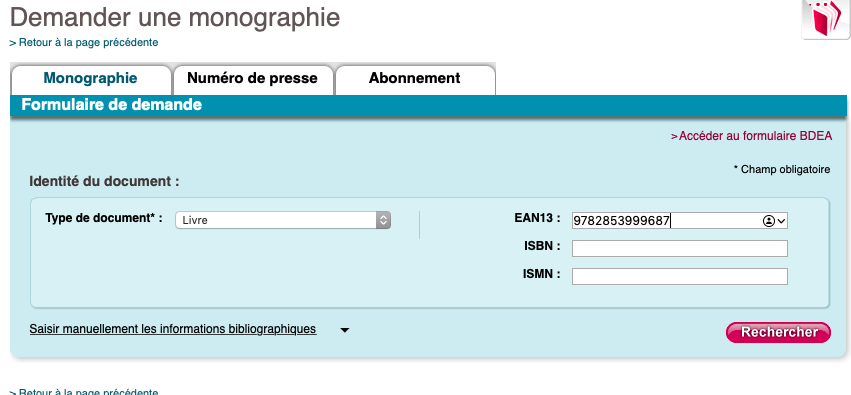 9782853999687
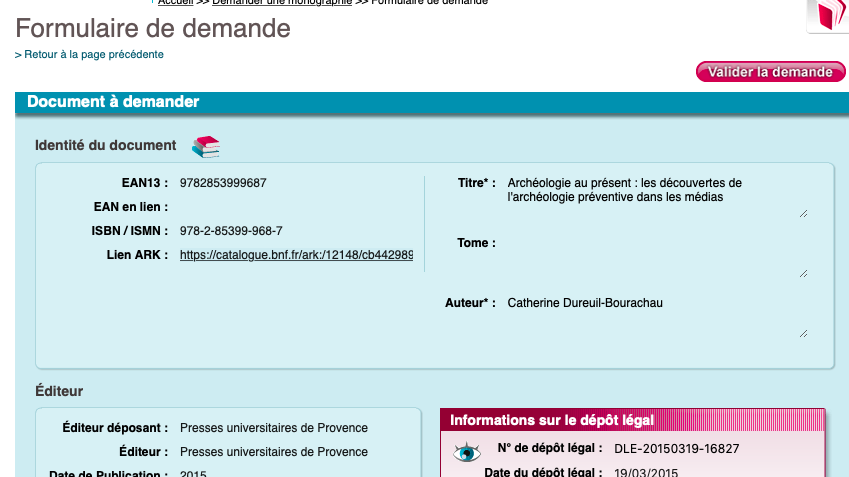 9782853999687
Merci de votre attention !